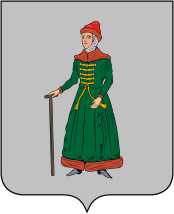 АДМИНИСТРАЦИЯ СТАРИЦКОГО
 МУНИЦИПАЛЬНОГО ОКРУГА 
ТВЕРСКОЙ ОБЛАСТИ
БЮДЖЕТ ДЛЯ ГРАЖДАН

О внесении изменений и дополнений в решение Собрания депутатов Старицкого района от 23.12.2021 года№ 106 «О районном бюджете МО «Старицкий район» Тверской 
области на 2022 год и на плановый период 2023 и 2024 годов»
1
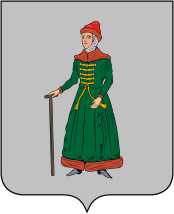 Безвозмездные поступления в бюджет МО «Старицкий район» Тверской области 2022-2024г.
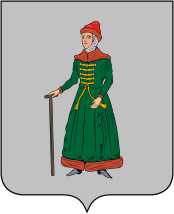 Безвозмездные поступления в бюджет МО «Старицкий район» Тверской области 2022-2024г.
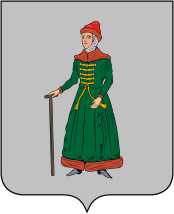 Безвозмездные поступления в бюджет МО «Старицкий район» Тверской области 2022-2024г.
ИТОГО МБТ
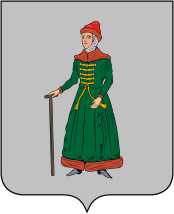 Налоговые доходы бюджета МО «Старицкий район» Тверской области 2022-2024г.
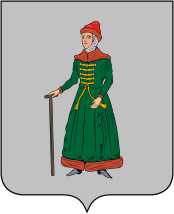 Неналоговые доходы бюджета МО «Старицкий район» Тверской области 2022-2024г.
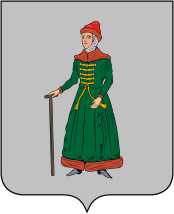 Изменения по расходам бюджета МО «Старицкий район» Тверской области на 2022г., тыс. руб.
-Общегосударственные вопросы 428,3 (доплата до МРОТ, повышение оплаты  труда с 01.10.22 на 104%; компенсация за неиспользуемый отпуск).
-Национальная безопасность -413,4 (экономия).
-Национальная экономика -50,8 (экономия).
-Жилищно-коммунальное хозяйство -3 746,7 (экономия).
-Образование -3 807,4 (экономия), в т.ч.
дошкольное образование +375,9 (доплата до МРОТ, укрепление МТБ, увеличение средств на питание детей),
общее образование -5 604,8 (экономия),
дополнительное образование +807,7 (доплата до МРОТ, коммунальные услуги, укрепление МТБ),
другие вопросы в области образования +613,8 (ФОТ) 
-Культура 528,1 (оплата труда, укрепление МТБ).
-Социальная политика -694,4 (экономия).
-Физкультура и спорт -16,4 (экономия).
-Межбюджетные трансферты в бюджеты поселений 9 737,0.
32 580,2
за счет целевых межбюджетных трансфертов из областного бюджета
43 517,0 увеличение расходов бюджета
6 678,9
за счет целевых межбюджетных трансфертов из бюджета города
2 293,6
за счет собственных доходов (акцизы)
1 964,3
за счет дотации
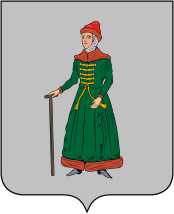 Изменения основных характеристик бюджета МО «Старицкий район» Тверской области на 2022г., тыс. руб.
646 810,2
доходы бюджета согласно редакции бюджета от 07.07.2022
45 509,1
изменения по доходам бюджета
692 319,3
доходы бюджета с учетом изменений
701 105,1
расходы бюджета согласно редакции бюджета от 07.07.2022
43 517,0
изменения по расходам бюджета
744 622,1
расходы бюджета с учетом изменений
54 294,9
дефицит бюджета согласно редакции бюджета от 07.07.2022
1 992,1
снижение дефицита бюджета
52 302,8
дефицит бюджета с учетом изменений
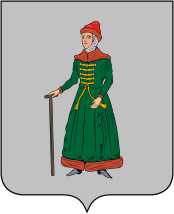 АДМИНИСТРАЦИЯ СТАРИЦКОГО МУНИЦИПАЛЬНОГО ОКРУГА ТВЕРСКОЙ ОБЛАСТИ
Администрация Старицкого района Тверской области
Финансовый отдел администрации Старицкого района Тверской области
г.Старица, ул.Советская, д. 6
Телефон: (48263) 23 372
Заместитель главы администрации Старицкого района, заведующая финансовым отделом администрации Старицкого района          О.Г. Лупик
9